Jakie mamy prawa?
KONWENCJA O PRAWACH DZIECKA
Wiesz, że:
Każdemu dziecku, niezależnie od koloru skóry, wyznania czy pochodzenia, przysługują takie same prawa?               - PRAWA DZIECKA.
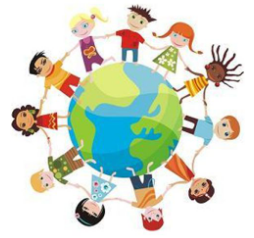 Dlaczego Polska jest nazywana Ojczyzną Praw Dziecka?
To Polska była pomysłodawcą uchwalenia 
              Konwencji o prawach dziecka

               to międzynarodowa umowa 

          są w niej opisane prawa dziecka. 

Konwencja została przyjęta 20.11.1989r. przez Zgromadzenie Ogólne Organizacji Narodów Zjednoczonych, podpisana przez 195 krajów.
Inspiracją dla twórców projektu Konwencji były idee wychowawcze Janusza Korczaka!!!



domagał się godnego traktowania dziecka 

jako jeden z pierwszych na świecie odważnie upomniał się o prawa dziecka, nazwano go pierwszym Rzecznikiem Praw Dziecka.
          „Nie ma dzieci, są ludzie” 
               - to jego motto
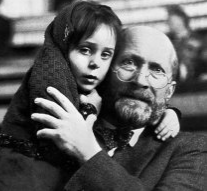 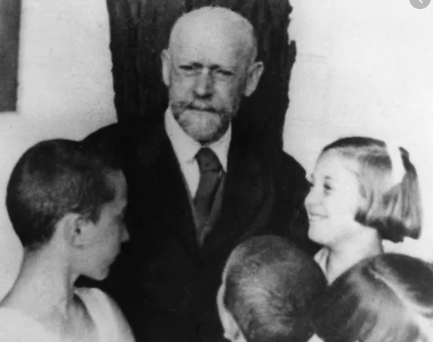 Wg Korczaka dziecko ma prawo:
do bycia sobą, 
do dnia dzisiejszego,
do popełniania błędów, do łez, 
do wypowiadania swoich myśli,
do szacunku,
do miłości…
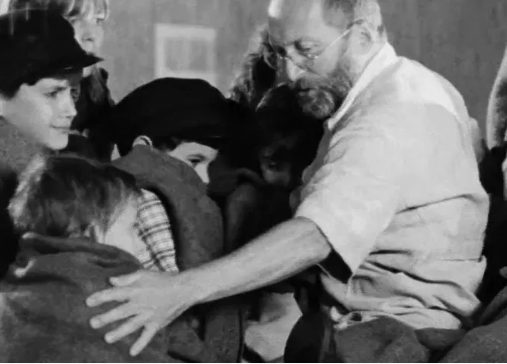 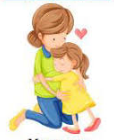 Według Konwencji o prawach dziecka masz prawo do:
Życia i tożsamości                                                    czyli: imienia, nazwiska,                                obywatelstwa



Wychowania w rodzinie
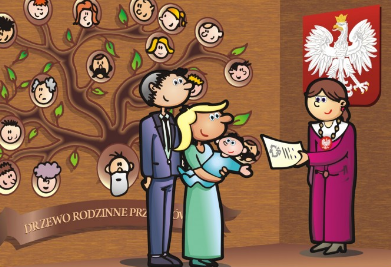 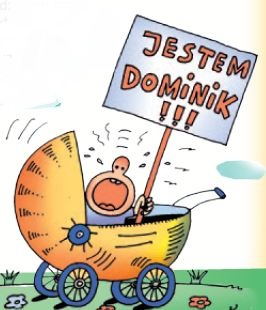 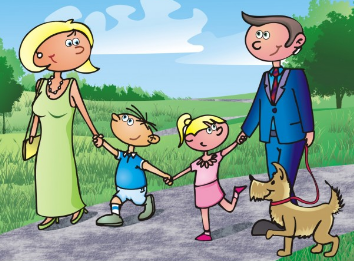 Według Konwencji o prawach dziecka masz prawo do:
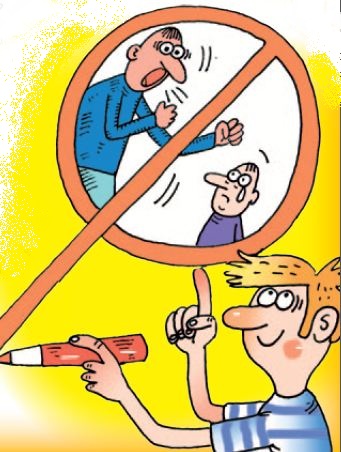 Ochrony przed przemocą                         fizyczną, psychiczną                                    i zaniedbaniem

Godnych warunków rozwoju,                 własnego miejsca w domu
                     
Leczenia
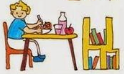 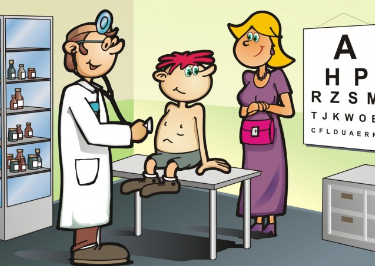 Według Konwencji o prawach dziecka masz prawo do:
Edukacji, dostępu do kultury i                                                                rozwijania zdolności




Odpoczynku, czasu wolnego                                   i zabawy
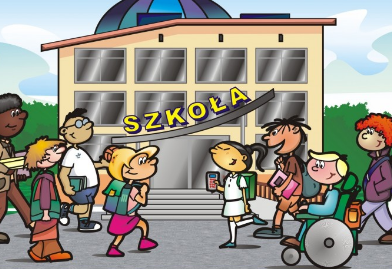 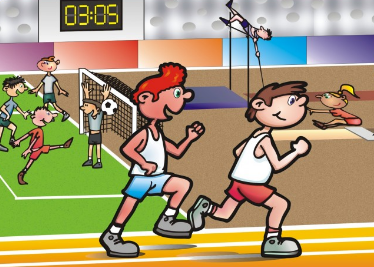 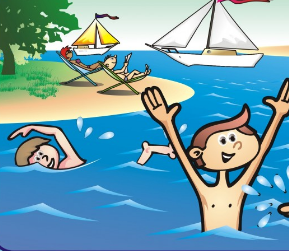 Według Konwencji o prawach dziecka masz prawo do:
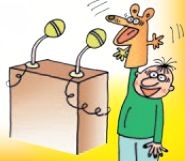 Wyrażania własnych poglądów


Prywatności,                                               tajemnic

Zadawania pytań
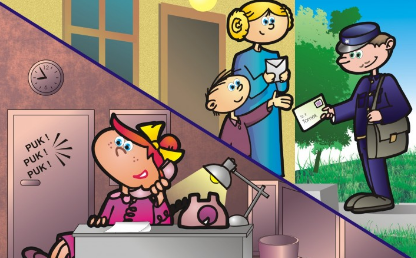 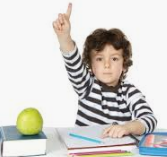 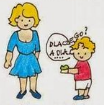 Według Konwencji o prawach dziecka masz prawo do:
Znajomości swoich praw                                       i powoływania się na nie




Jeśli jesteś niepełnosprawny - masz prawo m.in. do: rehabilitacji, edukacji, integracji społecznej, opieki zdrowotnej.
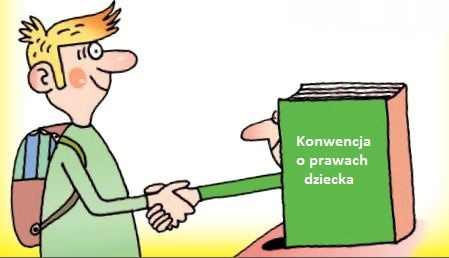 Zapamiętaj
Dziecięcy Telefon Zaufania Rzecznika Praw Dziecka (800 12 12 12) – dla dzieci, które potrzebują pomocy, są krzywdzone. Działa całodobowo i bezpłatnie.
Numer alarmowy 112 – gdy znajdziesz się w niebezpiecznej sytuacji
20 listopada to
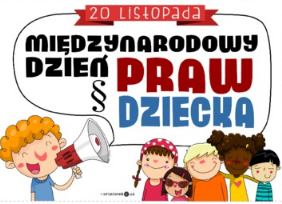 Źródła
https://www.unicef.pl/Wspolpraca-ze-szkolami/Materialy-dydaktyczne/Prawa-dziecka
https://eurotest.pl/home/52-prawa-dziecka.html
https://www.wykop.pl/link/3863045/dzis-oficjalna-rocznica-smierci-janusza-korczaka-pioniera-walki-o-prawa-dzieci/
https://www.gov.pl/web/rodzina/konwencja-o-prawach-dziecka
https://www.printoteka.pl/ck/materials/item/4695





Opracowała: Hanna Obarska